Jeż Europejski
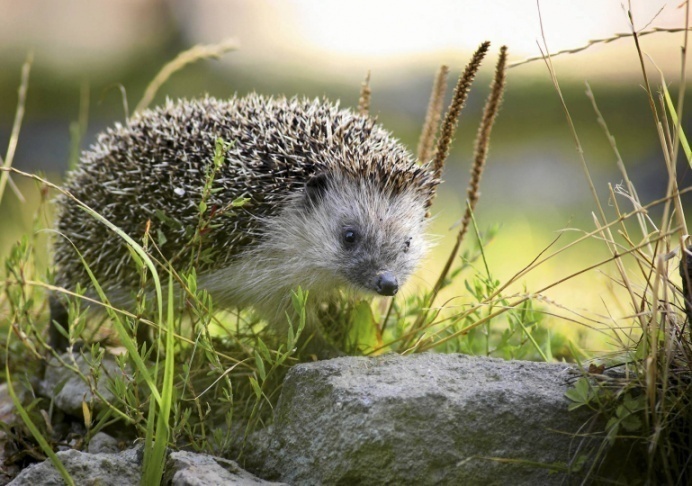 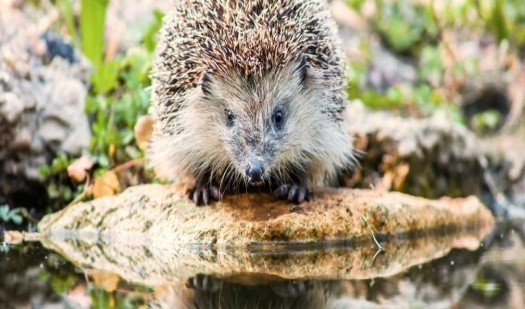 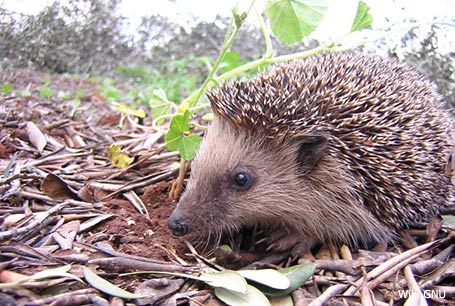 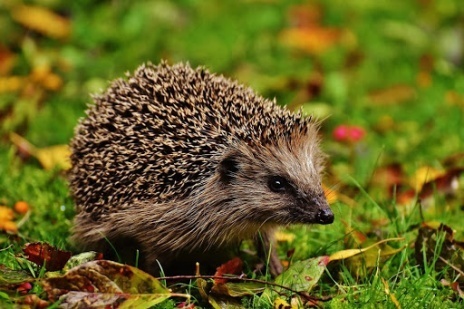 Wygląd .
Jeż Europejski –. Z wierzchu ciało jeża jest pokryte kolcami są one prążkowane przemiennie biało i czarno  ubarwienie jest żółte z ciemną  przepaską  na środku .  Na grzbiecie i bokach ciała każdego osobnika tego gatunku wyrasta ok. 6000 do 7000 brązowo-białych kolców . Jeż europejski dorasta do 30 cm długości ciała (długość głowy i tułowia – do 35 cm) i ma kształt owalny, przykulony. zwierzątko to ma on również ogon, który wynosi ok. 4-5 cm.
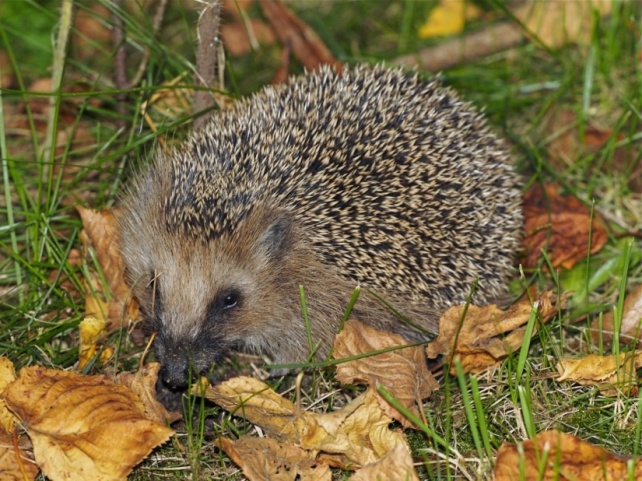 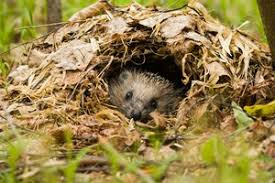 Tryb życia & Środowisko
Środowiskiem jeża europejskiego są lasy o gęstym poszyciu np.: zarośla żywopłoty parki ogrody oraz miejsca mocno zagęszczone w zieleń . Również  nie unika miejsc zurbanizowanych i często ginie na drogach . Gdy widzi nadjeżdżające auto chowa się w obronną kulkę . Jako schronienie służą mu np.: nory , kryjówki pod korzeniami drzew. Gniazda buduje z trawy , liści , mchu  . Na lato ma niedbałą konstrukcję , ale na zimę ma mocną i stabilną  . Prowadzi samotny trym życia .Przed drapieżnikami chroni się , zwijając się w kulkę  (chroni on wtedy swój delikatny brzuch i pysk) Zapada on w sen zimowy trwający od października do kwietnia . Aby przetrwać korzysta zapasów tłuszczowych zgromadzonych jesienią .
Występowanie .
Występowanie jeża obejmuje prawię całą Europe i umiarkowaną strefę Azji  .
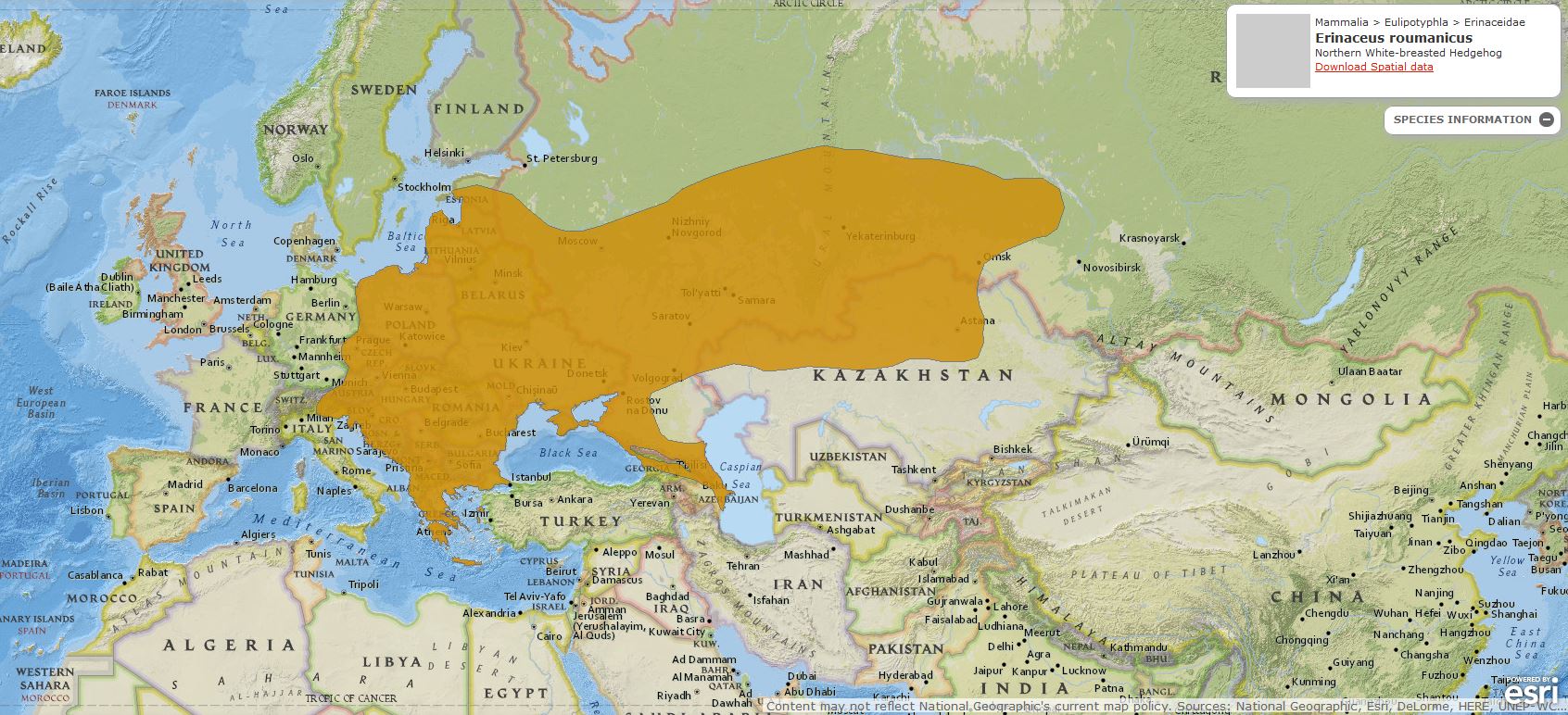 Rozmnażanie i Rozwój
Okres rozrodczy trwa od maja do września . Po 5 -6 tygodniowej ciąży rodzi się 3-8 nagich ślepych młodych jeży które szybko pokrywają się miękkimi kolcami . Twarde i ostre kolce pojawiają się w 6 tygodniu życia  na ziemi  . Dojrzałość płciową  młode jeże europejskie osiągają w wieku 10 -12 miesięcy.
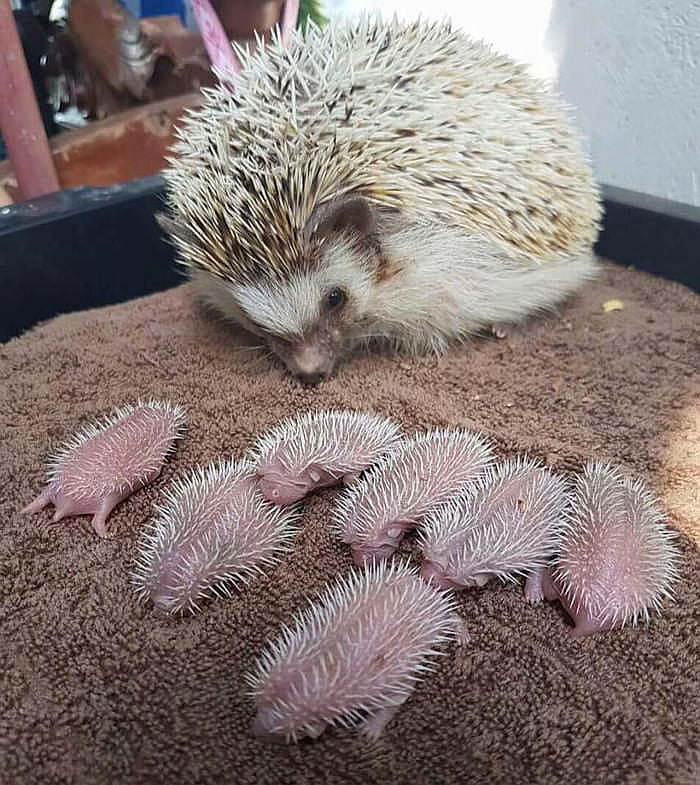 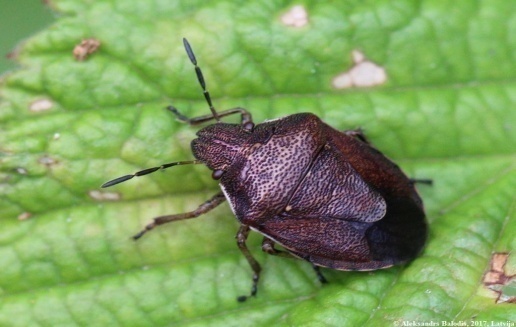 Odżywianie
Jeż Europejski żywi się pokarmem zwierzęcym głównie owadami , płazami gadami , młodymi ssakami , ślimakami , dżdżownicami oraz  padliną . W czasie okresu głody żywi się roślinami .
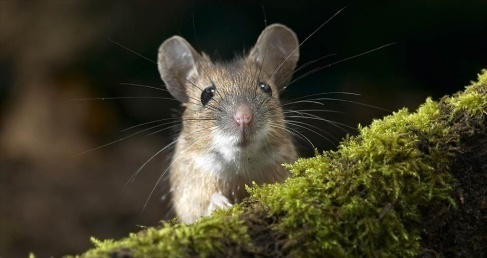 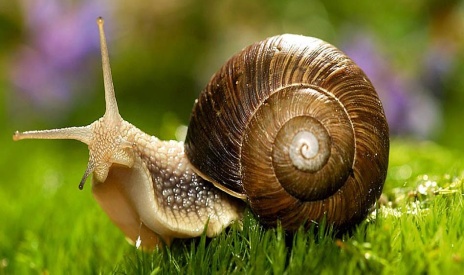 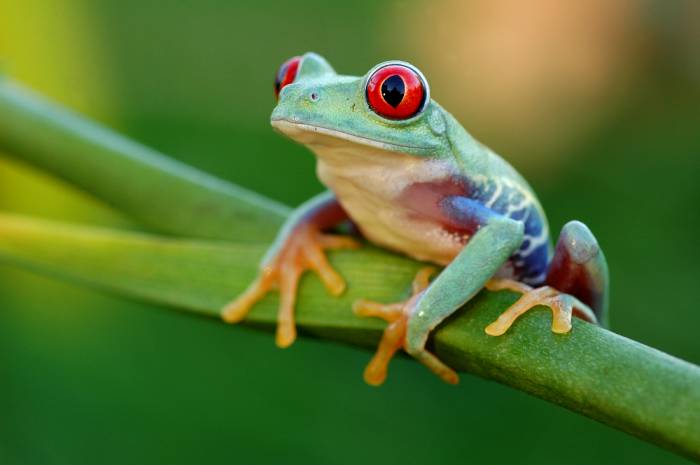 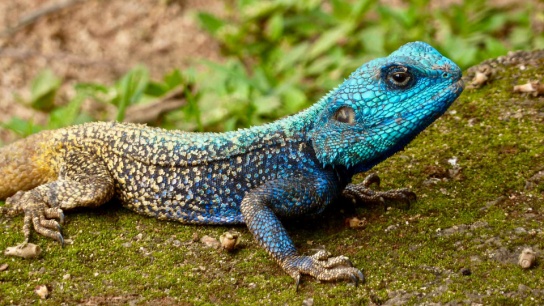 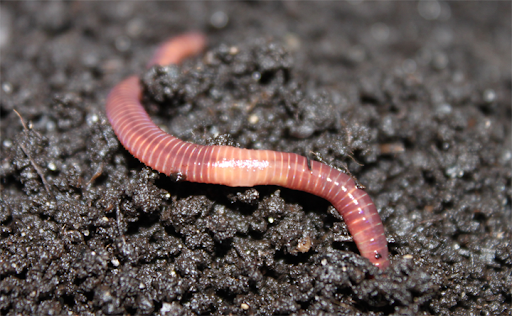 Zagrożenia
Zagrożenie dla jeży stanowią ;
 psy które je okaleczają i zagryzają 
 do kolczastego jeża potrafią się dostać  sowy fretki kleszcze owady i jaja much 
Stosowanie trutki na gryzonie ( jeż po zjedzeniu umiera )
Wypalanie traw 
Koszenie traw bliska tui , krzaków 
Spalanie liści gałęzi 
Jednaj największym niebezpieczeństwem stanowi człowiek gdy jeż żeruje w nocy często jest rozjeżdżany przez samochody  na ulicach
Jak chronić i pomagać jeżom ?
- Napotkane i rozgrzebane legowiska jeża należy przykryć słomą lub sianem 
Nie płoszyć i nie niepokoić jeża spotkanego wieczorem lub w nocy
Dużego jeża nie bierzemy i nie przenosimy gdyż być to może karmiąca samica 
W ogrodach i parkach zostawiamy sterty gałęzi i liści przed zimą wtedy w nich znajdą kryjówki i legowiska 
Gdy zwierze jest ranne lub chore należy niezwłocznie udzielić mu pomocy dostarczyć do weterynarza . Po udzieleniu pomocy należy go odwieść w bezpieczne miejsce w pobliżu tego gdzie został znaleziony
Systematyka .
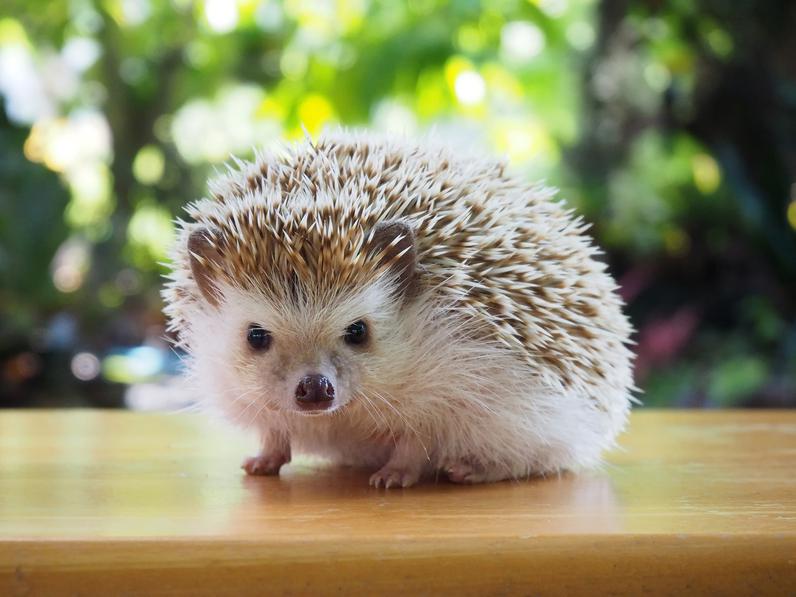 Systematyka
Domena: Eukarionty
Królestwo: Zwierzęta
Typ: Strunowce
Podtyp: Kręgowce
Gromada: Ssaki
Rząd: Owadożerne
Rodzina: Jeżowate
Rodzaj: Erinaceus
Gatunek: Jeż europejski
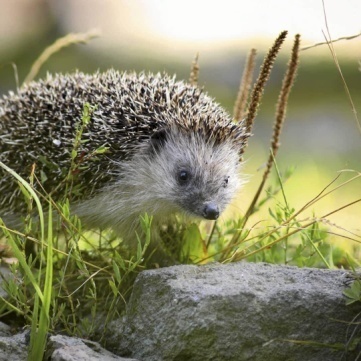 Ciekawostki o jeżach
Jeże należą do stosunkowo dużych owadożernych, masa ich ciała wynosi 400-1900 g
Jeż ma 36 zębów 
Jeże nie jedzą jabłek , wbrew przesądom ludowym.
W czasie jednej nocy może jeść 200 g owadów 
Potrafią się wspinać i pływać  
Jest objęty ochroną gatunkową 
Większe jeże żyją 4-7 lat a mniejsze  2 -4 .
Czas na zagadki : )
Ma krótkie nóżki          i mały ryjek.Chociaż na igły, nigdy nie szyje.  

 Jedyny ssak w swoim rodzaju ,
mieszka w ogrodzie lub w gaju .
W kryjówkach się kryje ,
zasypia na zimę ,
a gdy się boi to nie ucieka 
zwija się w kule
I bardzo kuje ……?